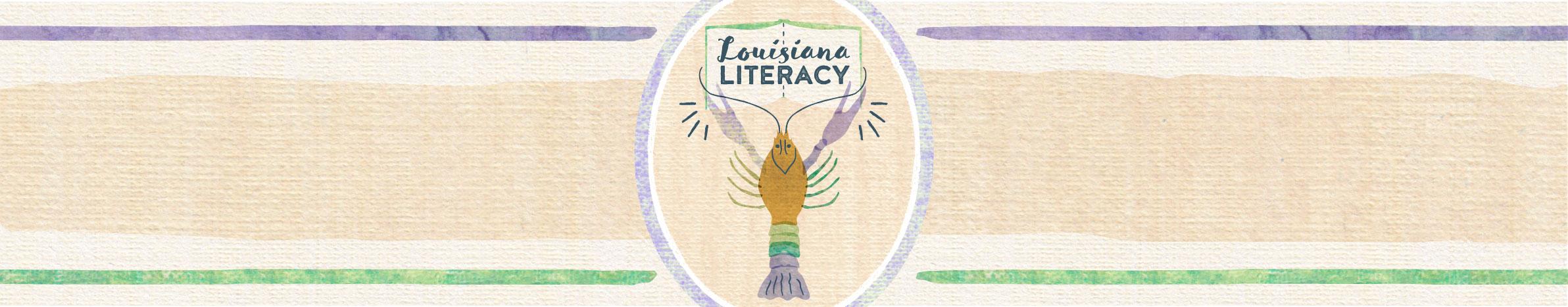 Rationale
Older students are expected to read longer words in texts. Learning to decode multisyllabic words can be difficult if students do not have helpful, meaningful strategies. Breaking apart these longer words into smaller parts, or syllables, is one way students can be successful in decoding longer words. It is important to begin teaching this strategy when students are familiar with vowel recognition and vowel patterns.
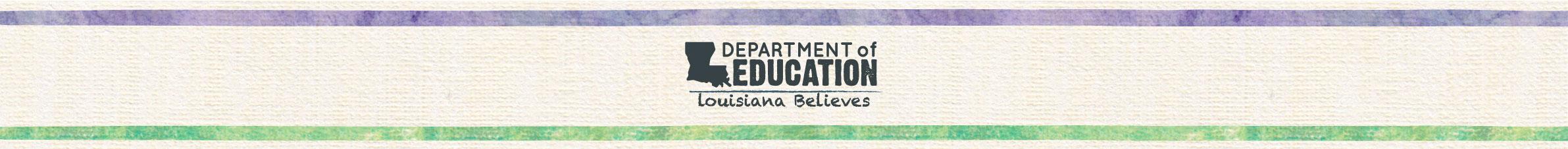 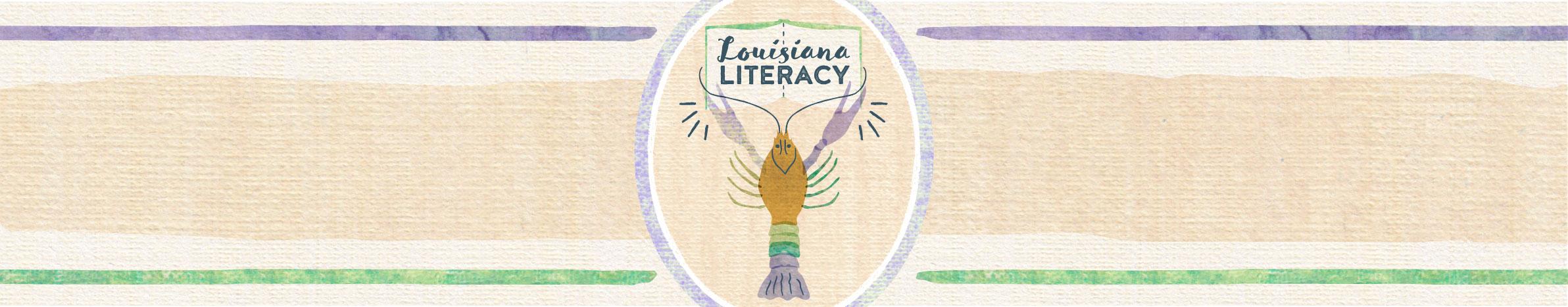 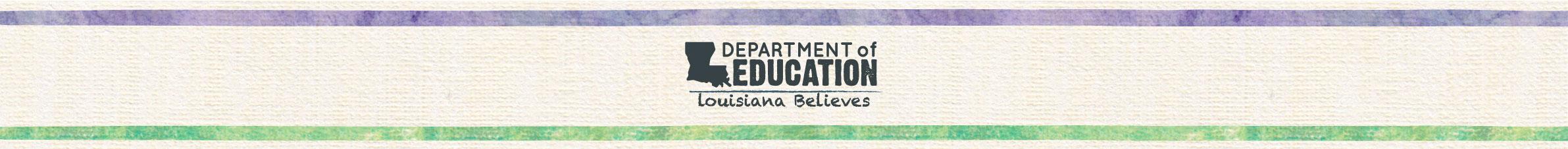